CHÀO MỪNG CÁC EM ĐẾN VỚI BUỔI HỌC NGÀY HÔM NAY!
KHỞI ĐỘNG
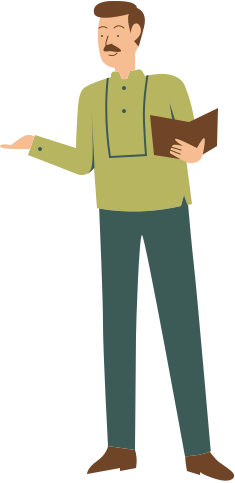 Hãy kể tên một số động vật thủy sản có giá trị kinh tế ở nước ta hiện nay
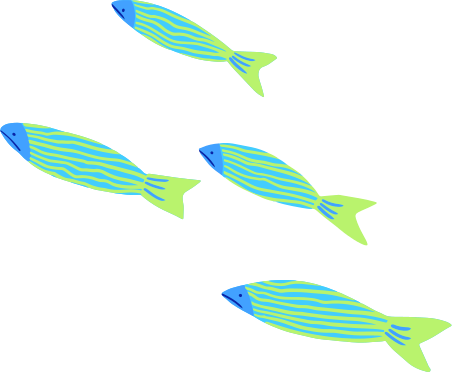 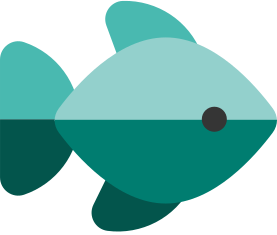 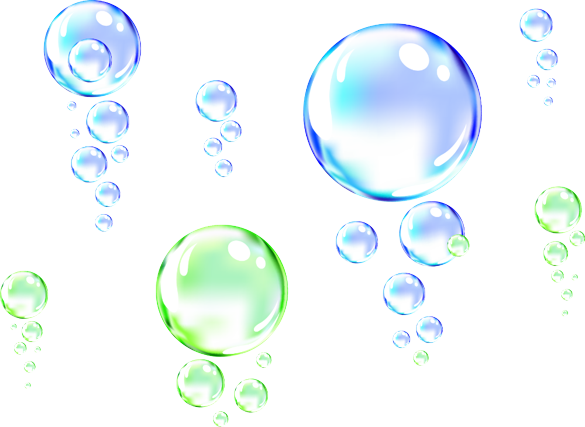 KHỞI ĐỘNG
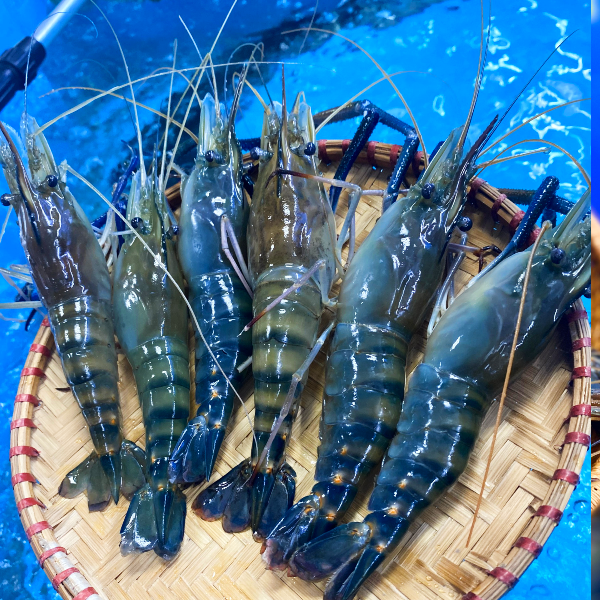 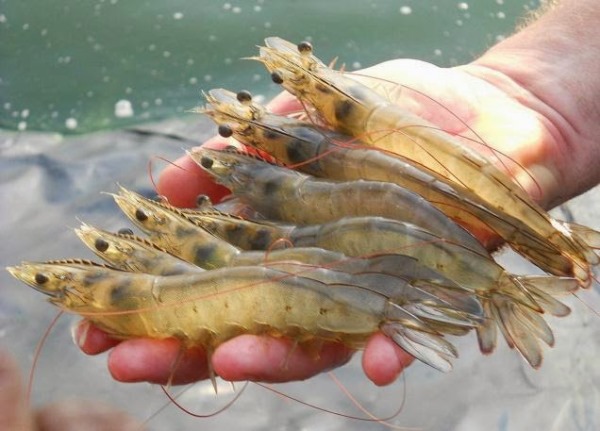 Tôm thẻ chân trắng
Tôm càng xanh
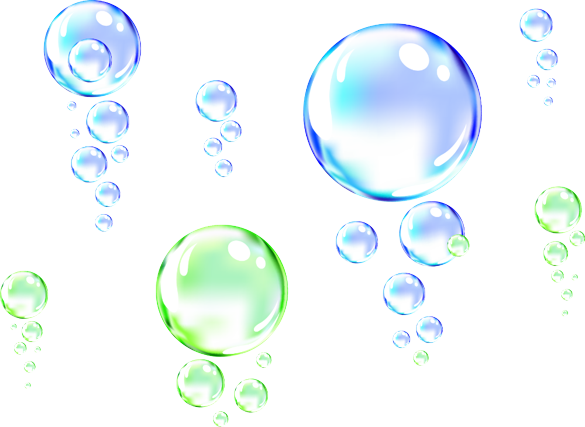 KHỞI ĐỘNG
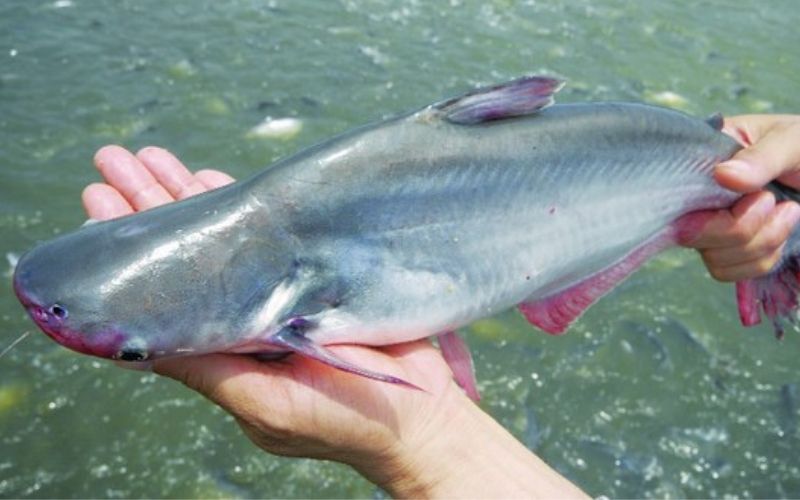 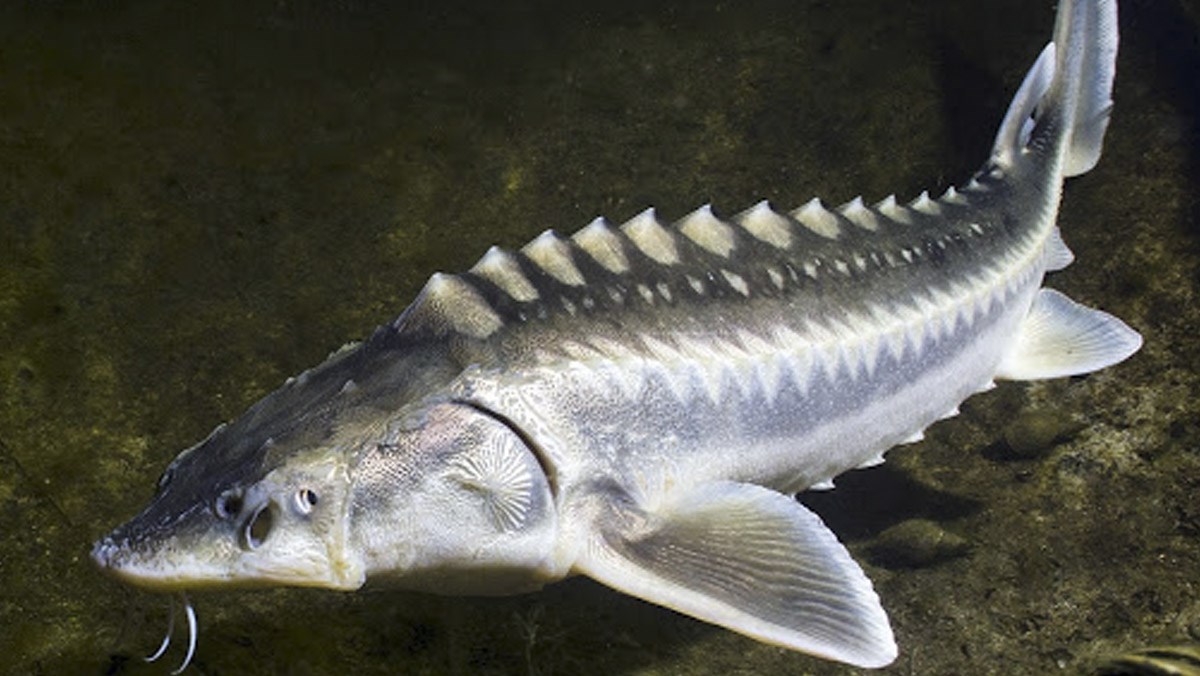 Cá ba sa
Cá tầm
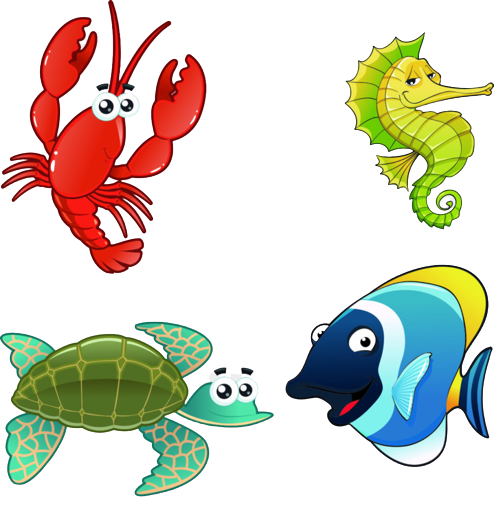 CHƯƠNG IV: THỦY SẢN
BÀI 14: GIỚI THIỆU VỀ THỦY SẢN
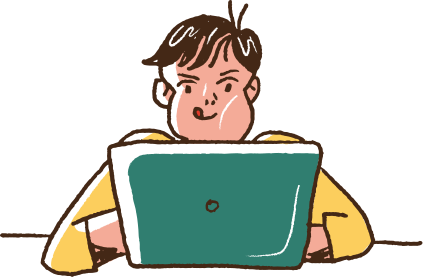 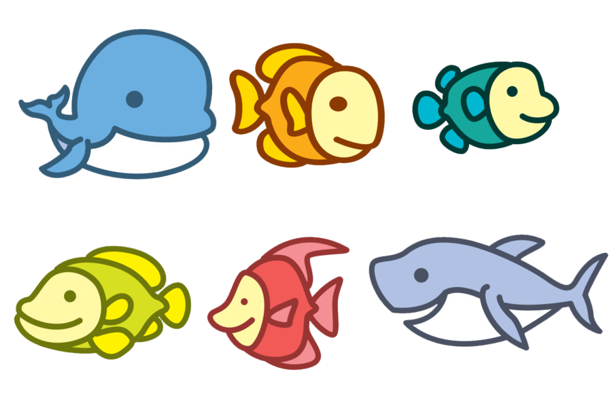 NỘI DUNG BÀI HỌC
I
Vai trò của thuỷ sản
II
Một số loại thuỷ sản có giá trị kinh tế cao
III
Khai thác và bảo vệ nguồn lợi thuỷ sản
IV
Bảo vệ môi trường nuôi thuỷ sản
I. Vai trò của thuỷ sản
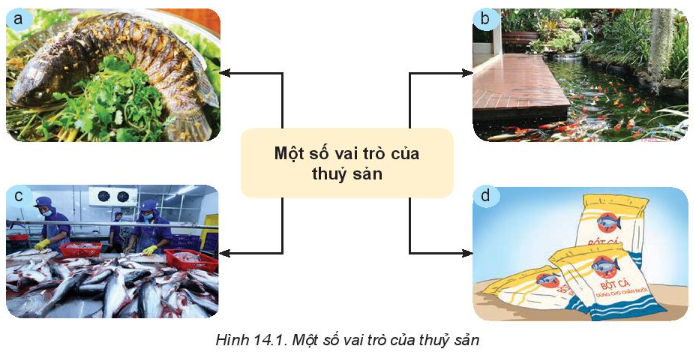 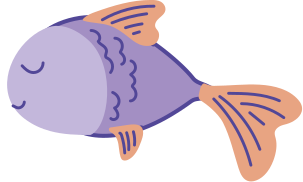 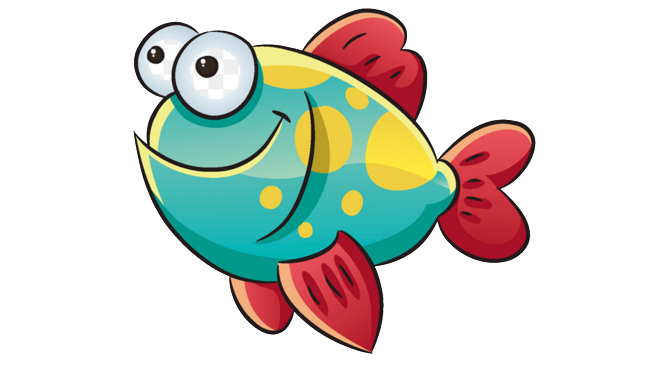 Nêu vai trò của thủy sản tương ứng với mỗi ảnh trong hình
I. Vai trò của thuỷ sản
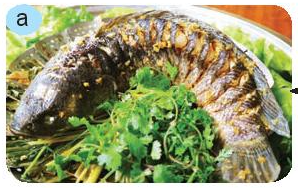 Cung cấp nguồn thực phẩm có hàm lượng dinh dưỡng cao cho con người
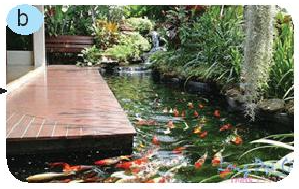 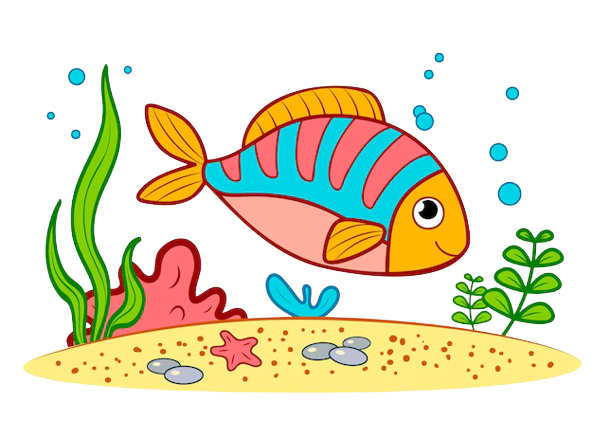 Làm cảnh
I. Vai trò của thuỷ sản
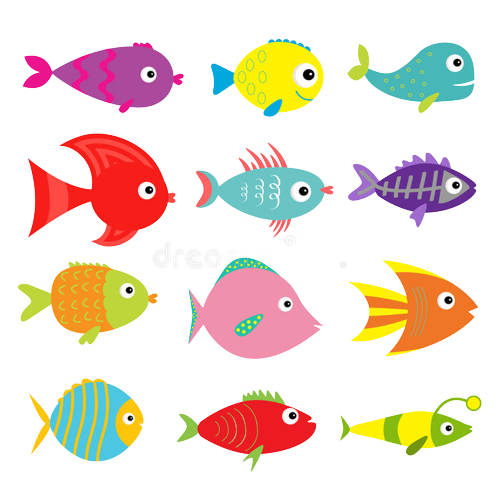 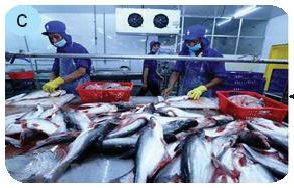 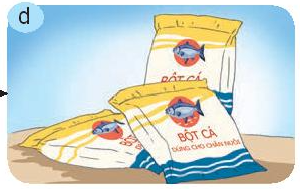 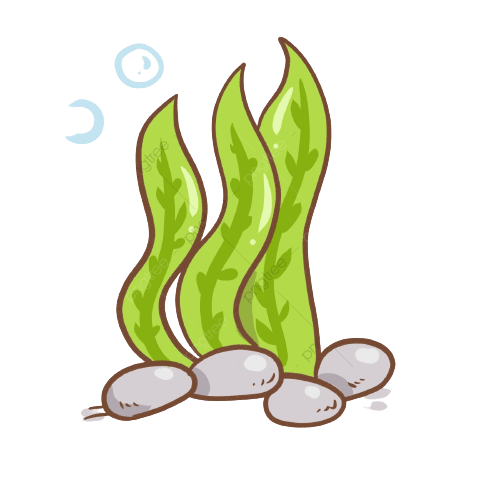 Cung cấp nguồn thức ăn cho chăn nuôi
Cung cấp nguồn nguyên liệu cho xuất khẩu
I. Vai trò của thuỷ sản
Thuỷ sản còn tạo thêm công việc cho người lao động.
Đáp ứng nhu cầu vui chơi, giải trí của con người. 
Các hoạt động thủy sản trên biển góp phần khẳng định chủ quyền và toàn vẹn lãnh thổ của Tổ quốc.
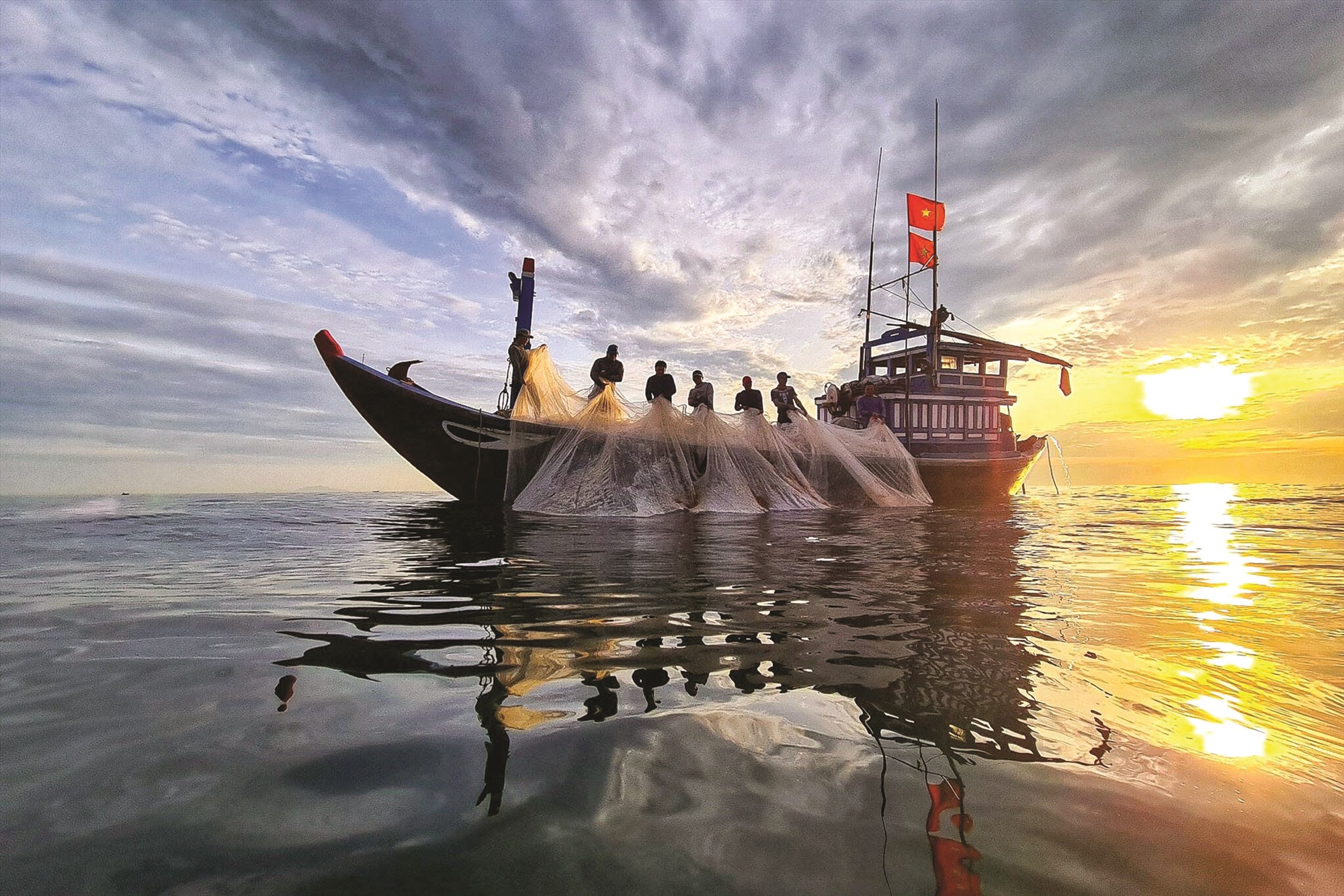 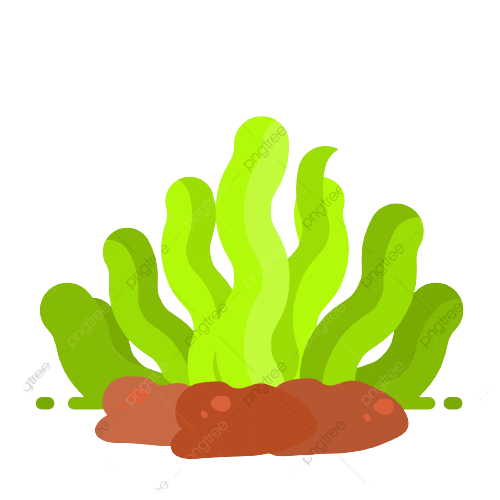 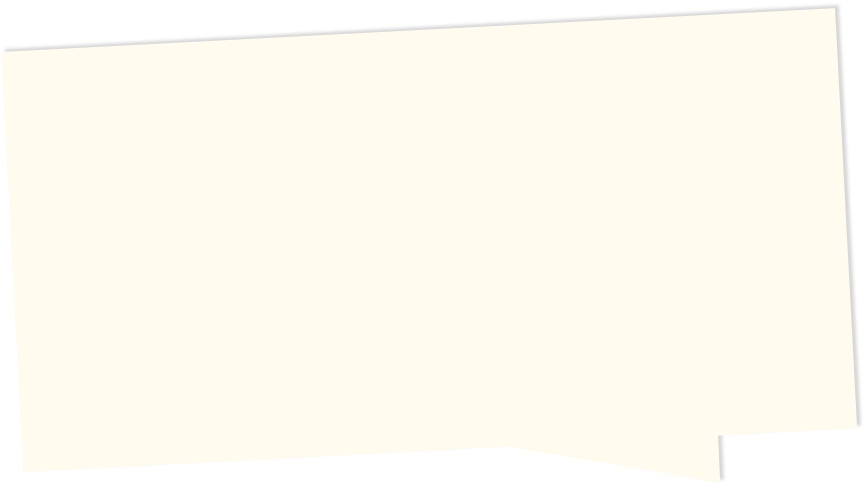 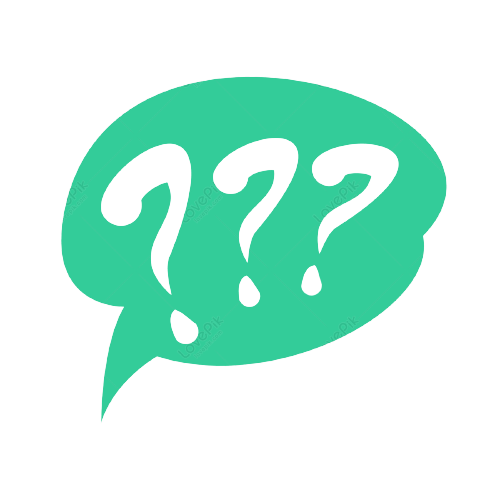 Quan sát Hình 14.2 và sử dụng các từ sau đây: tôm thẻ chân trắng, cá tra, cá song, cá lăng, cua biển, tôm hùm để ghép tên các loài thủy sản có giá trị kinh tế cao của Việt Nam vào từng ảnh cho phù hợp.
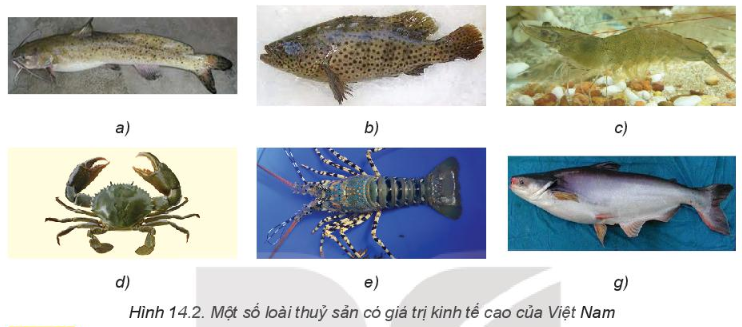 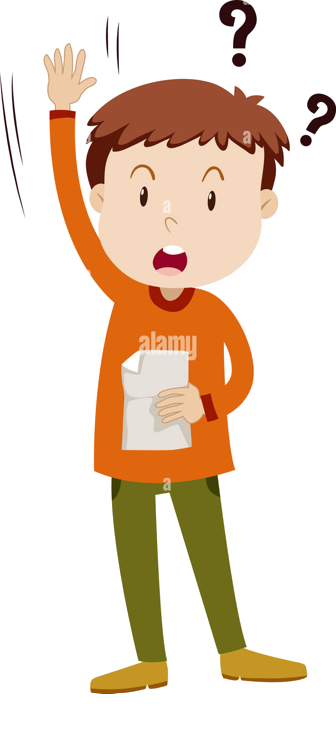 II. Một số loại thuỷ sản có giá trị kinh tế cao
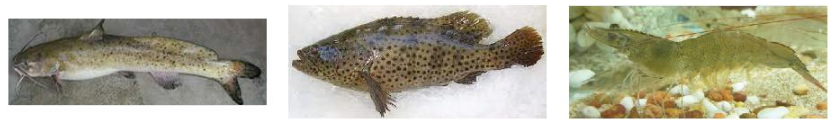 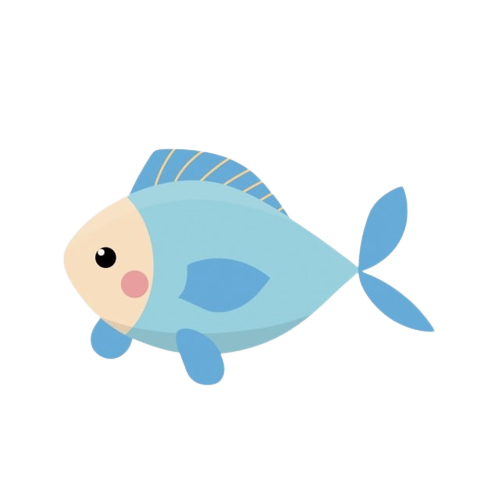 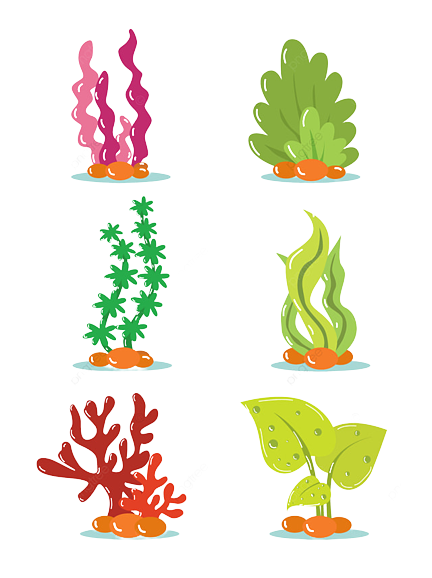 Cá lăng
Cá song
Tôm thẻ chân trắng
II. Một số loại thuỷ sản có giá trị kinh tế cao
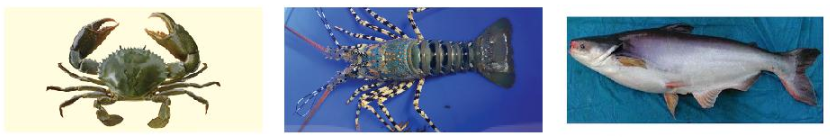 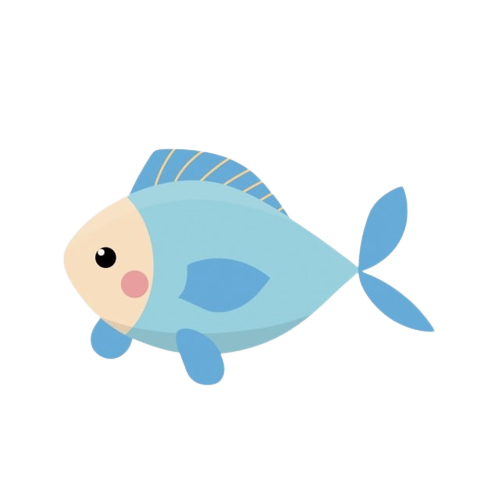 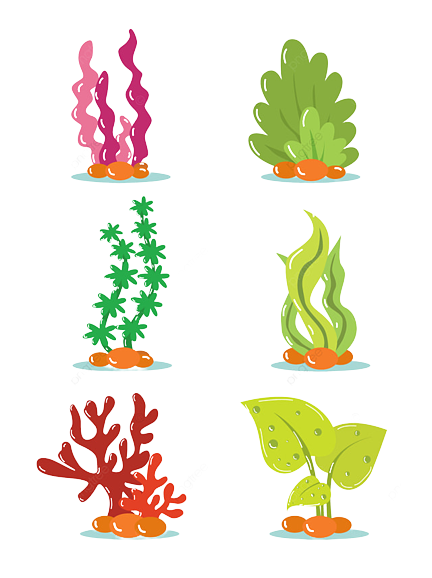 Cua biển
Tôm hùm
Cá tra
II. Một số loại thuỷ sản có giá trị kinh tế cao
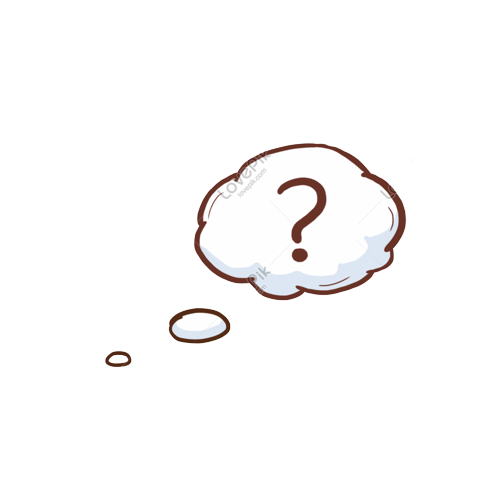 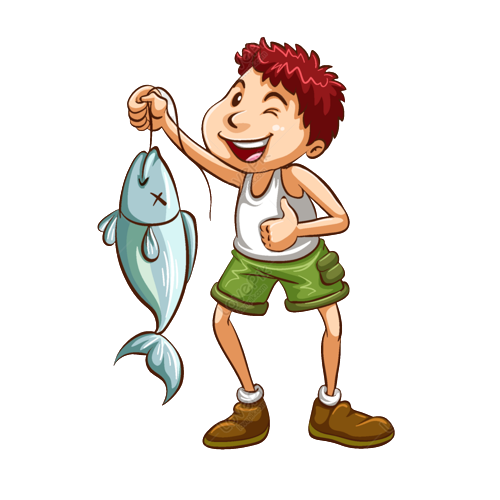 Em biết về những loại thủy sản có giá trị kinh tế cao qua phương tiện nào?
Em đã được ăn những món ăn nào chế biến từ những loại thủy sản này?
II. Một số loại thuỷ sản có giá trị kinh tế cao
Một số món ăn được chế biến từ các loại thuỷ sản có giá trị kinh tế cao:
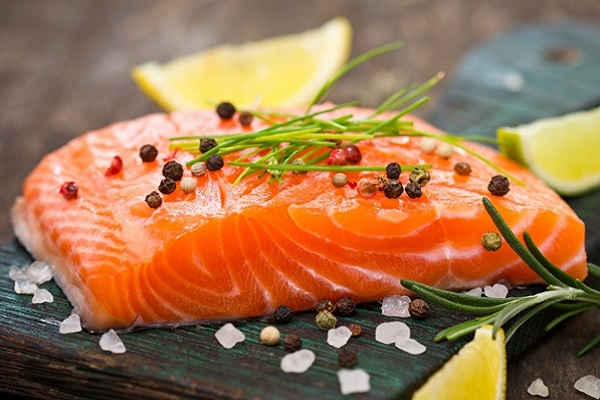 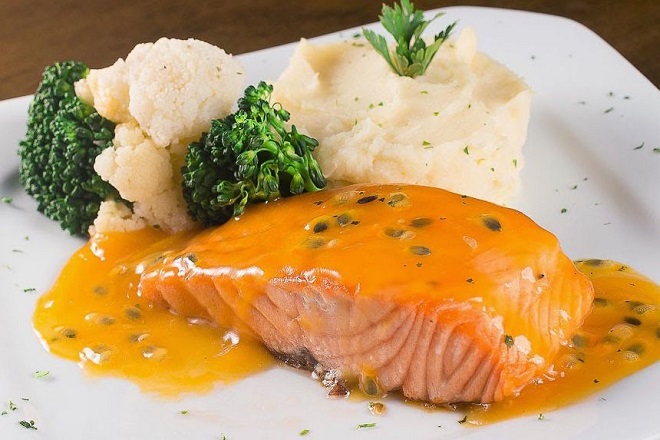 Phi lê cá hồi
Cá ngừ sốt chanh dây
II. Một số loại thuỷ sản có giá trị kinh tế cao
Một số món ăn được chế biến từ các loại thuỷ sản có giá trị kinh tế cao:
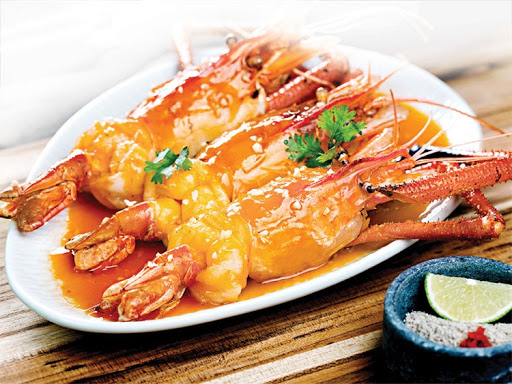 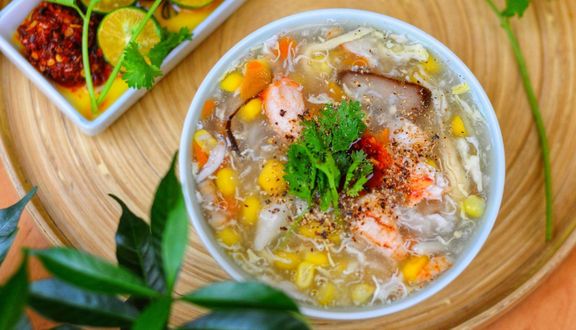 Tôm càng xanh hấp nước dừa
Súp cua biển
III. Khai thác và bảo vệ nguồn lợi thuỷ sản
Hãy nêu những hoạt động khai thác và bảo vệ nguồn lợi thủy sản mà em biết. 
Ý nghĩa của các hoạt động đó là gì?
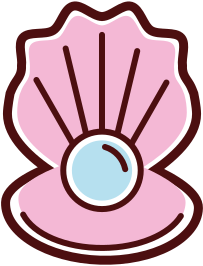 III. Khai thác và bảo vệ nguồn lợi thuỷ sản
Những hoạt động khai thác, bảo vệ nguồn lợi thủy sản
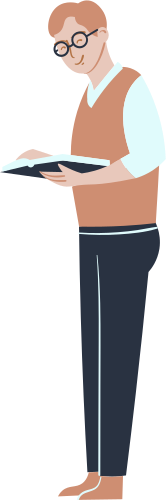 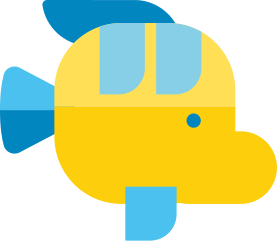 Hoạt động thả tôm, thả cá giống, trồng san hô tái tạo nguồn lợi thủy sản.
Không dùng đăng chắn khai thác cá trên sông, xây dựng đường dẫn để cá vượt đập thủy điện bảo vệ đường di cư của các loài thủy sản.
III. Khai thác và bảo vệ nguồn lợi thuỷ sản
Những hoạt động khai thác, bảo vệ nguồn lợi thủy sản
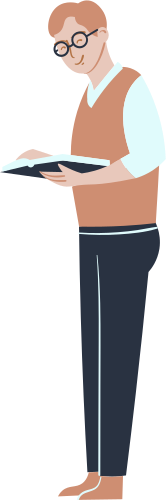 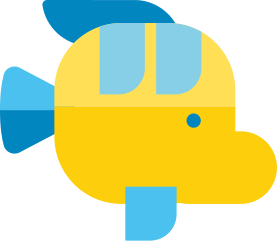 Bảo vệ rừng ngập mặn, phát triển các khu bảo tồn biển, các khu bảo tồn nội địa.
Bảo vệ môi trường sống của các loài thủy sản: không xả thải chất độc hại vào môi trường tự nhiên.
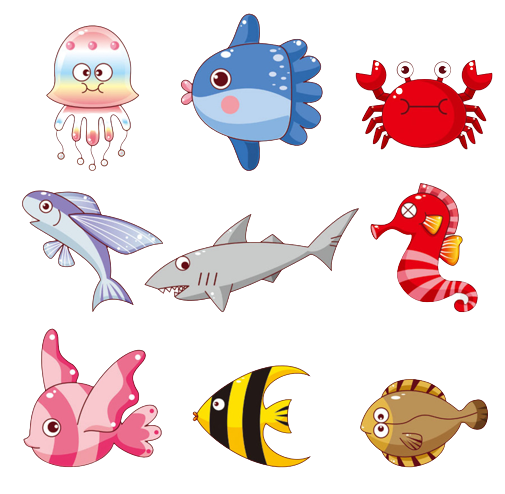 Ý nghĩa
Tạo công ăn việc làm, nâng cao thu nhập cho người lao động
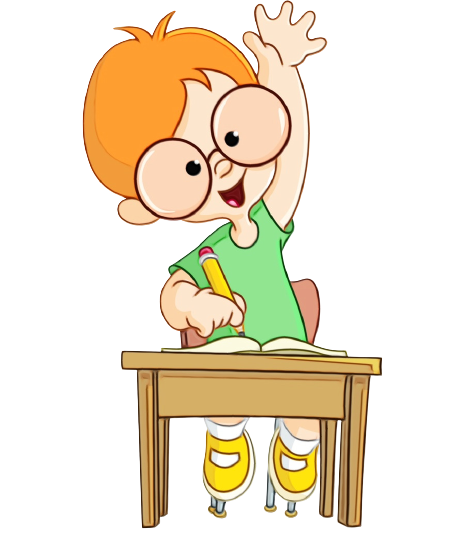 Đáp ứng nhu cầu thực phẩm cho tiêu dùng trong nước và xuất khẩu
Giúp ngư dân bám biển, phát triển kinh tế biển, bảo vệ chủ quyền biển đảo
III. Khai thác và bảo vệ nguồn lợi thuỷ sản
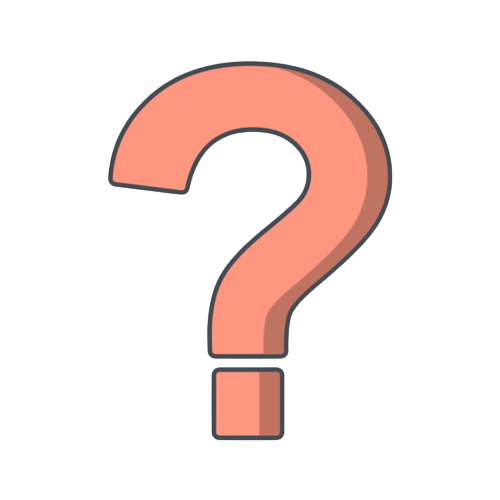 Nêu những việc nên làm, những việc không nên làm để bảo vệ nguồn lợi thủy sản
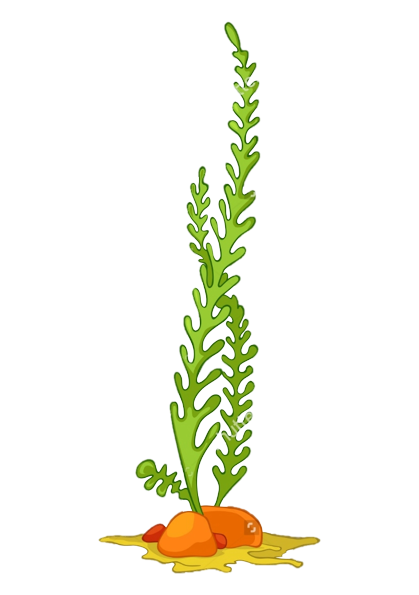 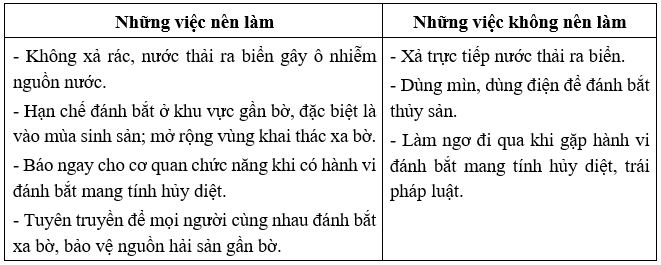 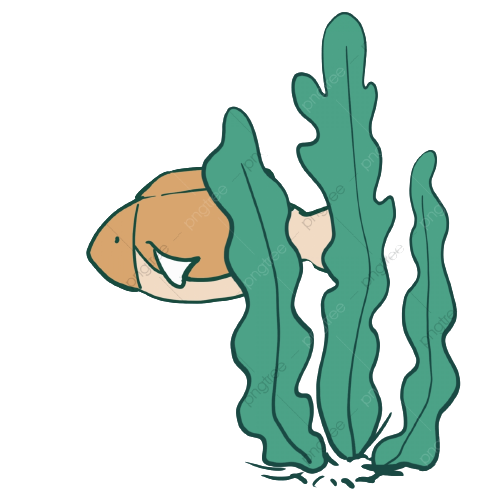 IV. Bảo vệ môi trường nuôi thuỷ sản
Đọc thông tin mục IV SGK tr.72 và cho biết: Để nâng cao hiệu quả bảo vệ môi trường nuôi thủy sản, cần tiến hành đồng bộ các biện pháp nào?
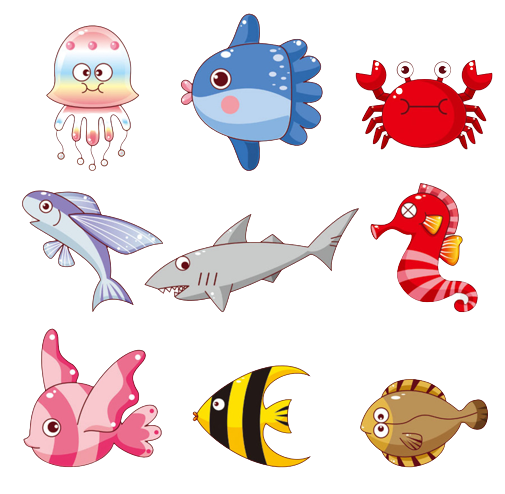 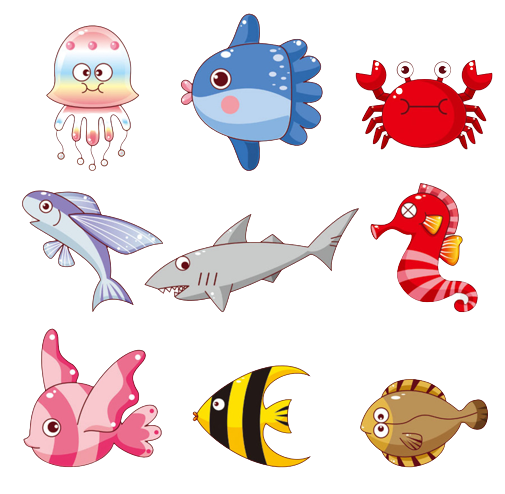 IV. Bảo vệ môi trường nuôi thuỷ sản
Để nâng cao hiệu quả bảo vệ môi trường nuôi thủy sản, cần tiến hành đồng bộ các biện pháp:
Quản lí tốt chất thải, nước thải, đảm bảo không gây ô nhiễm môi trường, lây lan dịch bệnh.
Thực hiện tốt các biện pháp quản lí, chăm sóc ao nuôi, đặc biệt là phòng chống dịch bệnh.
Khuyến khích các hộ nuôi trồng thủy sản tăng cường áp dụng các biện pháp tiến bộ kĩ thuật, ứng dụng công nghệ cao trong nuôi trồng thủy sản thâm canh.
IV. Bảo vệ môi trường nuôi thuỷ sản
Để nâng cao hiệu quả bảo vệ môi trường nuôi thủy sản, cần tiến hành đồng bộ các biện pháp:
Hạn chế sử dụng kháng sinh, hóa chất. 
Khuyến khích sử dụng các loại chế phẩm sinh học chăm sóc thủy sản và xử lí môi trường. 
Thường xuyên tuyên truyền, vận động người dân nâng cao ý thức trong việc bảo vệ môi trường nuôi thủy sản.
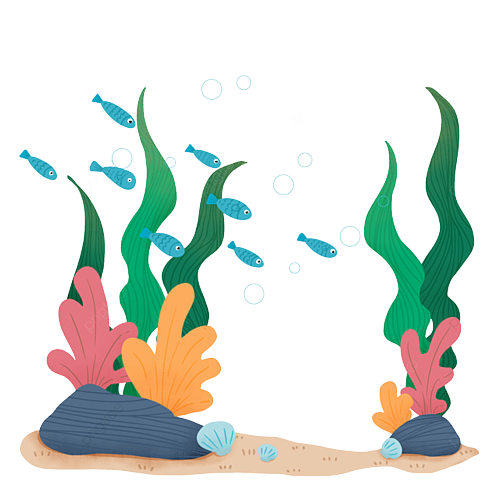 LUYỆN TẬP
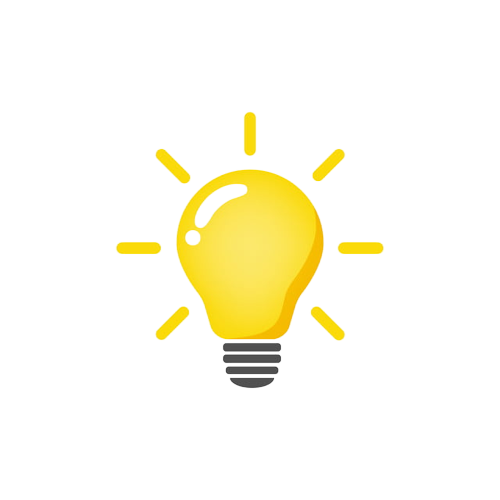 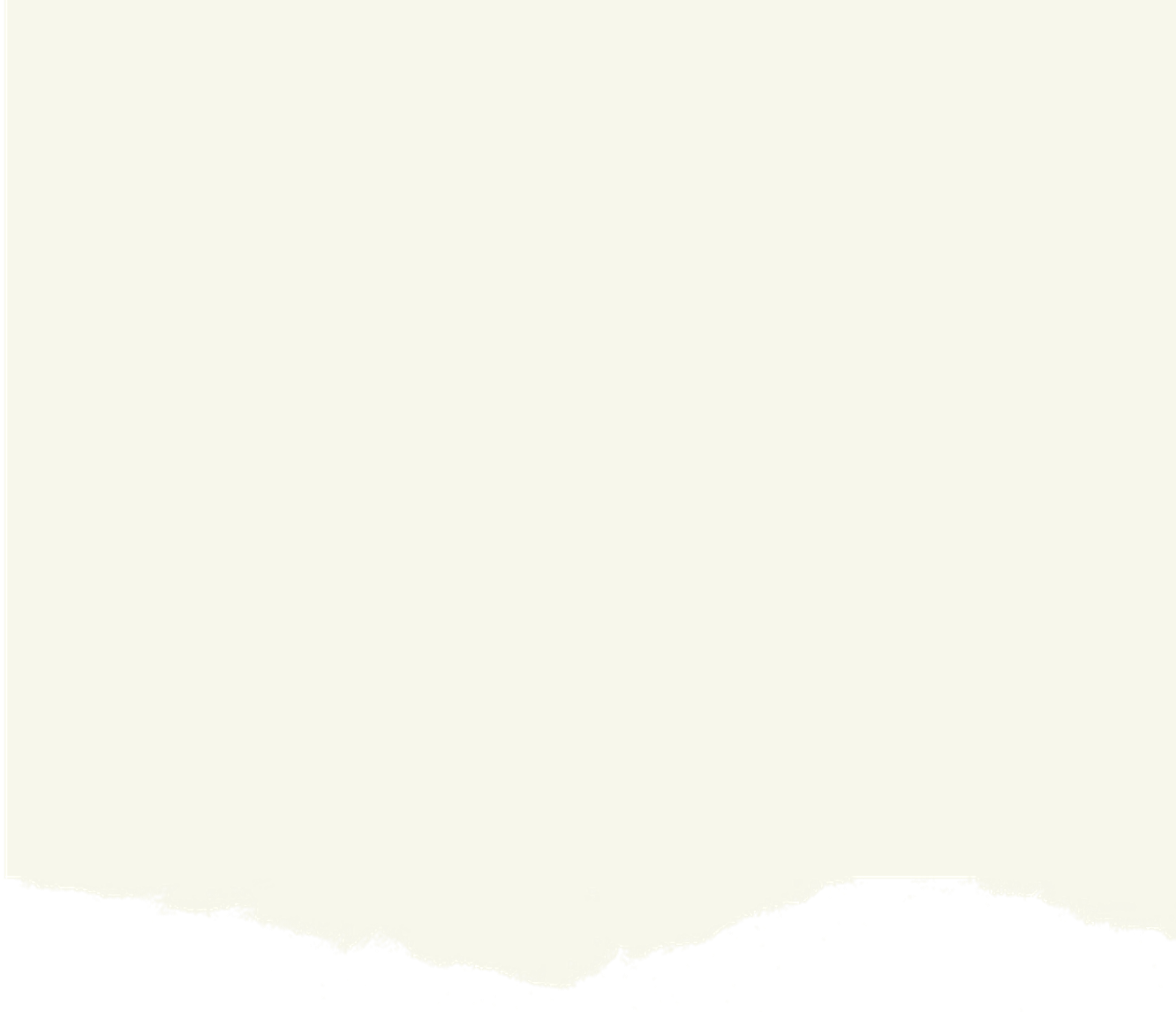 Trò chơi “Ai thông minh hơn”
Hãy tìm các câu ca dao, tục ngữ nói về biển, các loài thủy sản, kinh nghiệm, hoạt động khai thác thủy sản,...
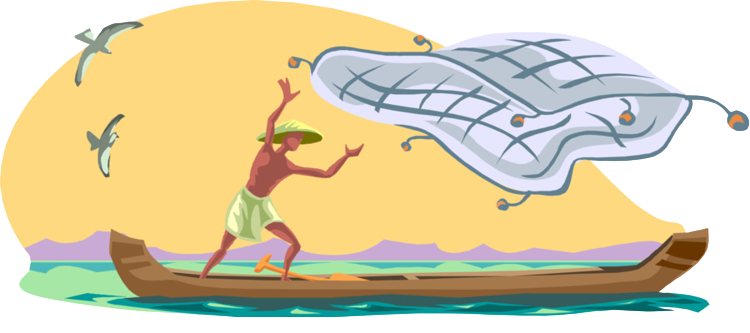 LUYỆN TẬP
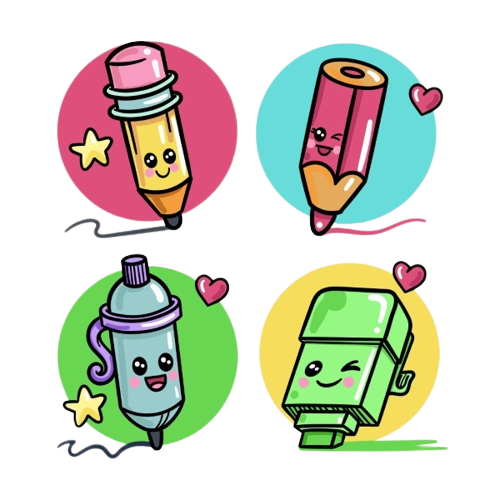 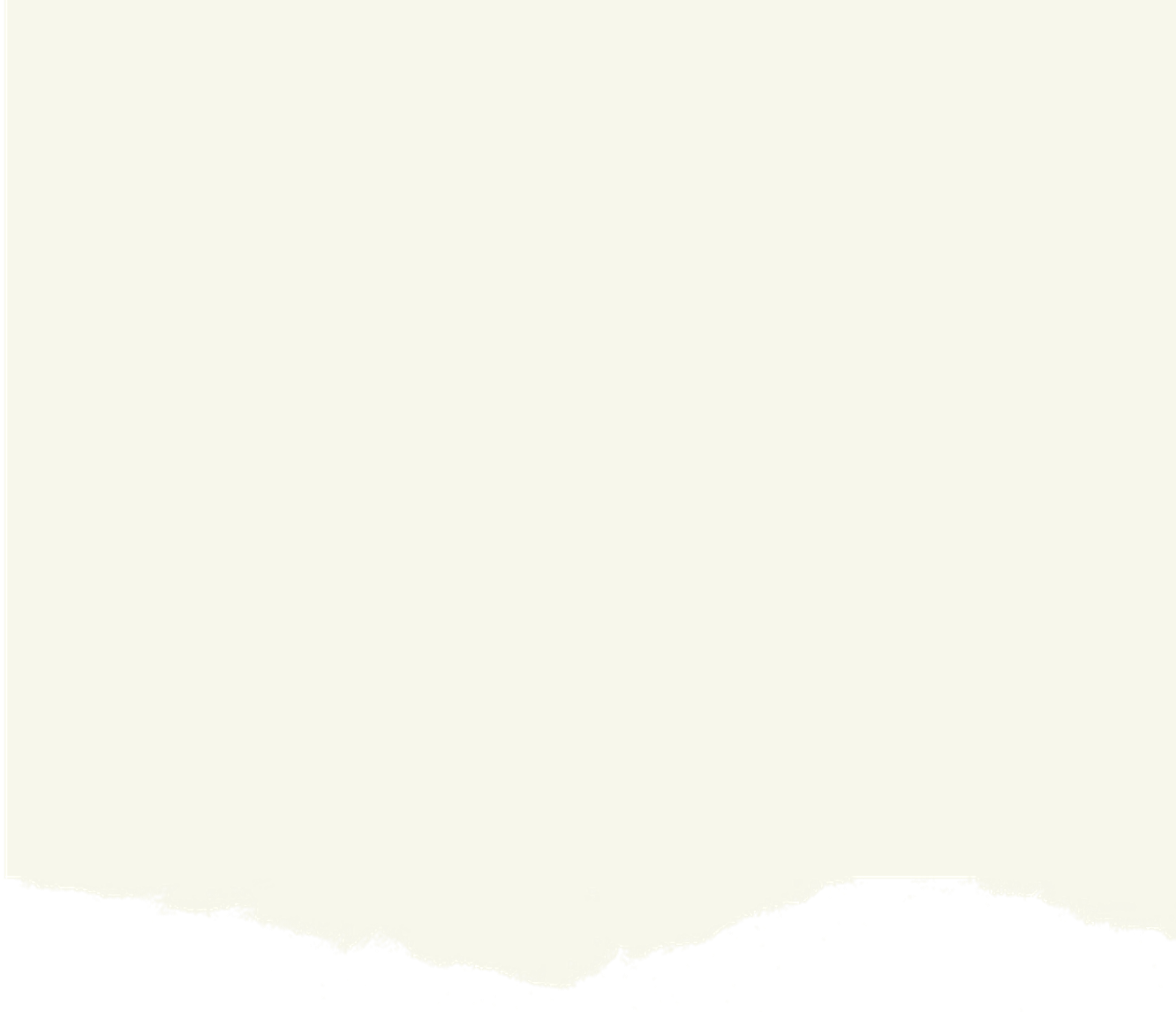 Buông câu thả lưới cho dài
Họa may kiếm được con cá biển ngoài lần vô.
Ra khơi bữa có bữa không
Lạy trời đừng để tố giông cho mình.
Biển thì nghề, quê thì ruộng.
Cơm làm ruộng, cá làm nghề.
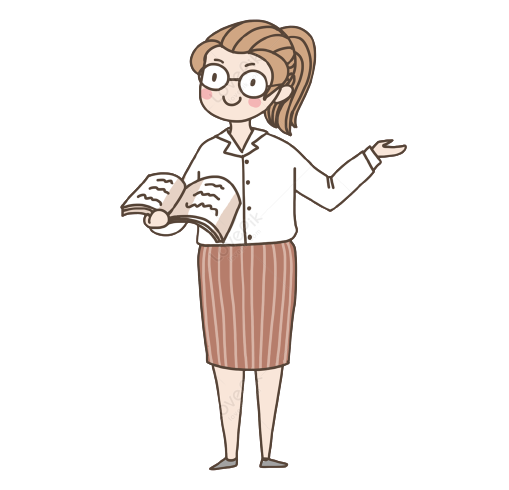 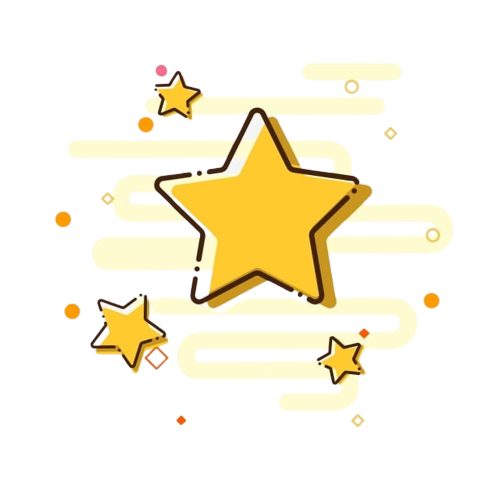 VẬN DỤNG
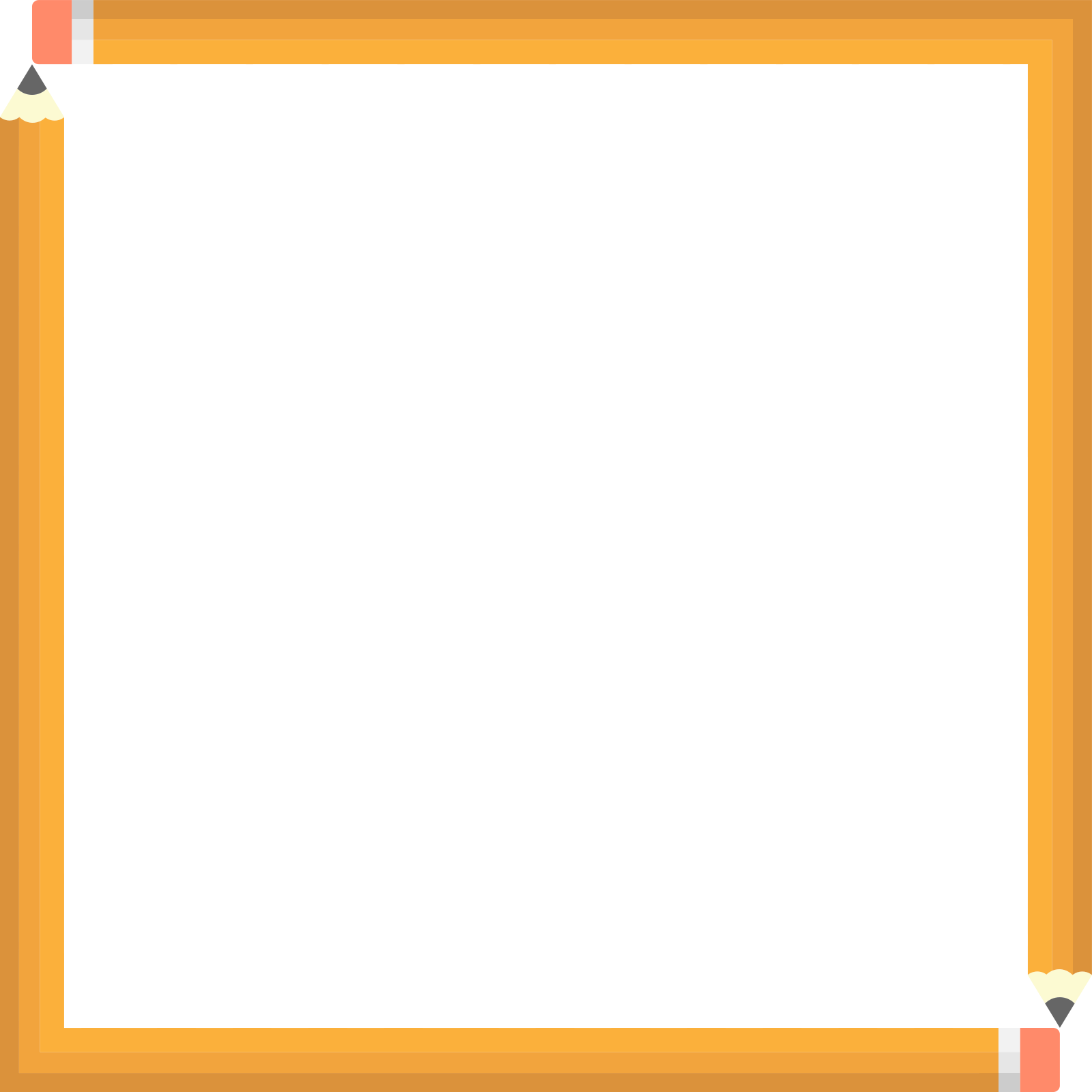 Em hãy vẽ một bức tranh có chủ đề “Bảo vệ nguồn lợi thủy sản và môi trường nuôi trồng thủy sản”.
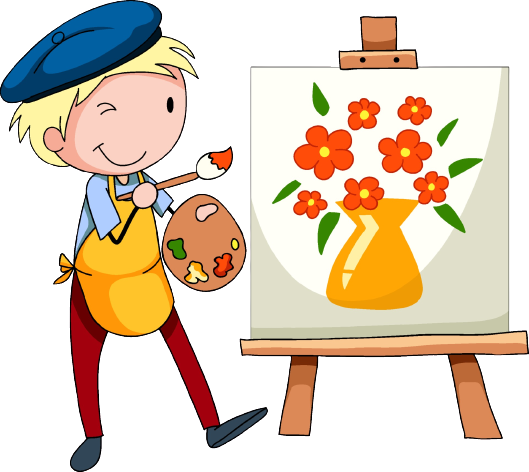 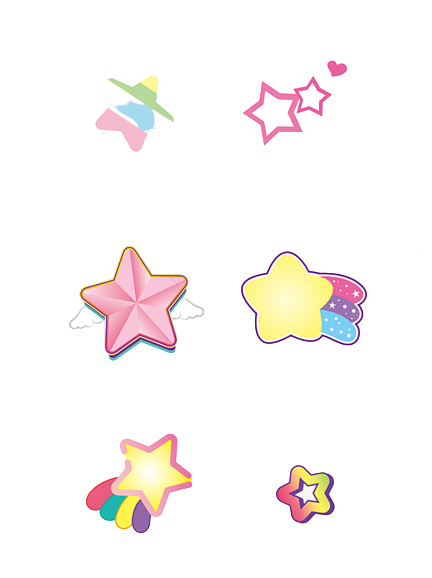 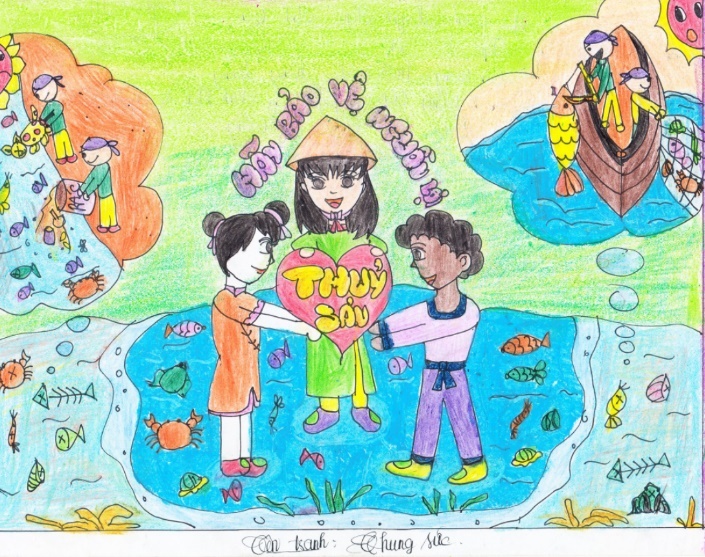 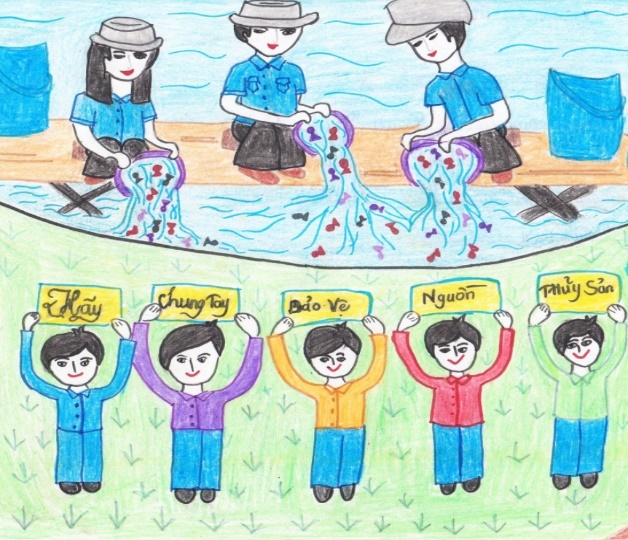 Một số bức tranh có chủ đề “Bảo vệ nguồn lợi thủy sản và môi trường nuôi trồng thủy sản”
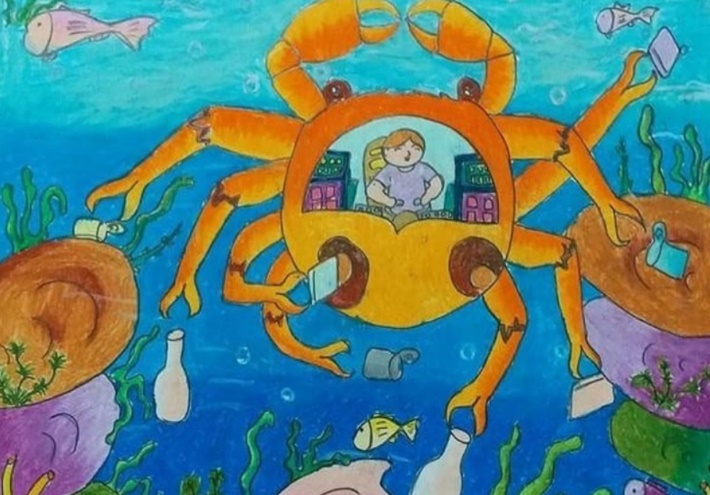 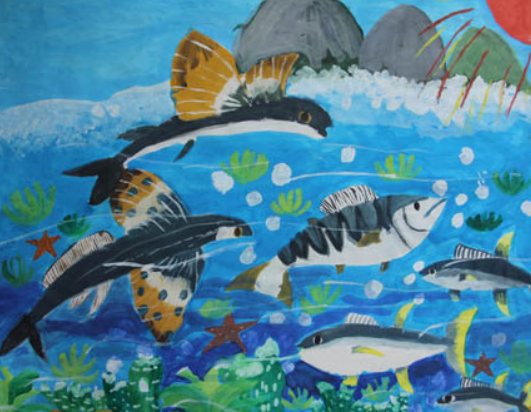 Một số bức tranh có chủ đề “Bảo vệ nguồn lợi thủy sản và môi trường nuôi trồng thủy sản”
HƯỚNG DẪN VỀ NHÀ
01
Ôn lại kiến thức đã học
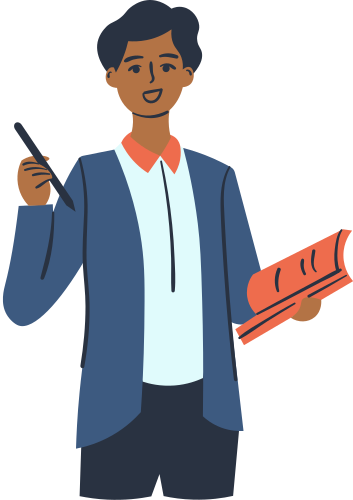 Hoàn thành câu hỏi phần Luyện tập, Vận dụng
02
Đọc và tìm hiểu trước bài 15: Nuôi ao cá
03
CẢM ƠN CÁC EM ĐÃ LẮNG NGHE BÀI GIẢNG!
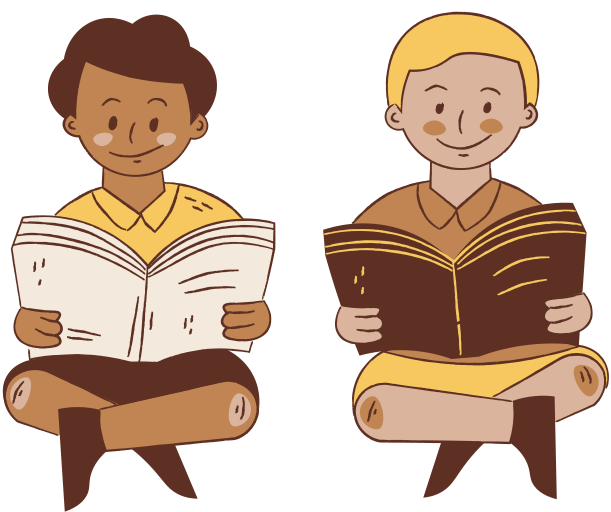 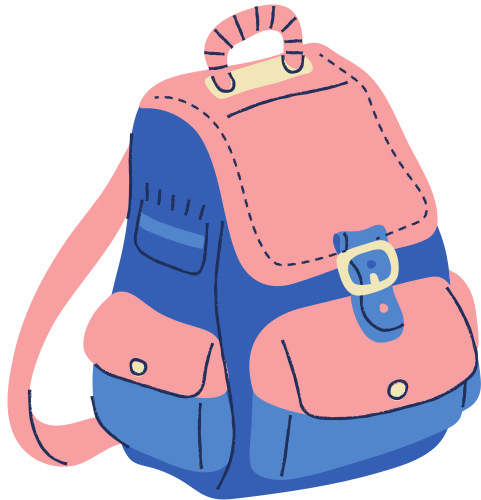